Непрерывное обучение – главный образовательный тренд Будущего



25.11.2021                                                  Гуров О.Н.
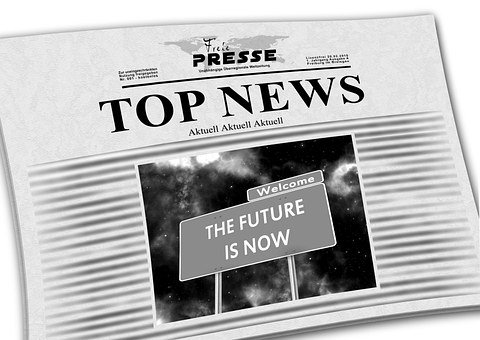 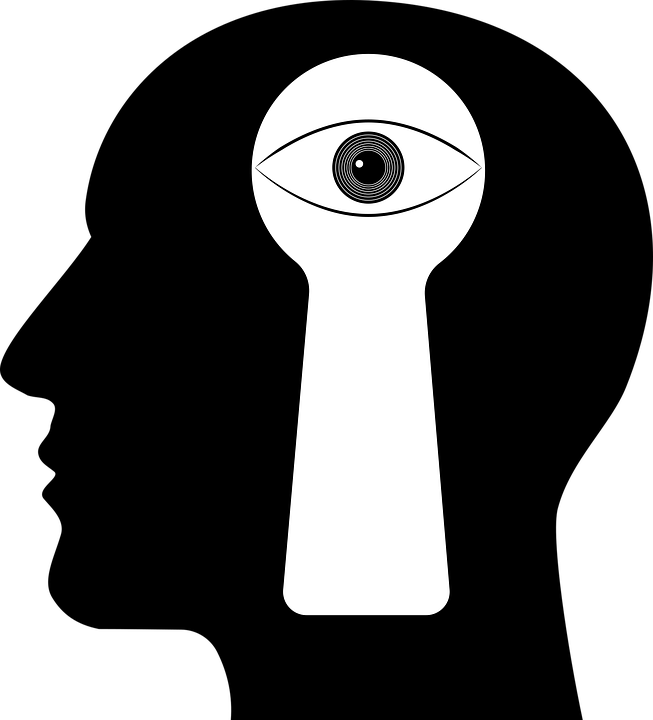 Импакт-бизнес и Человек
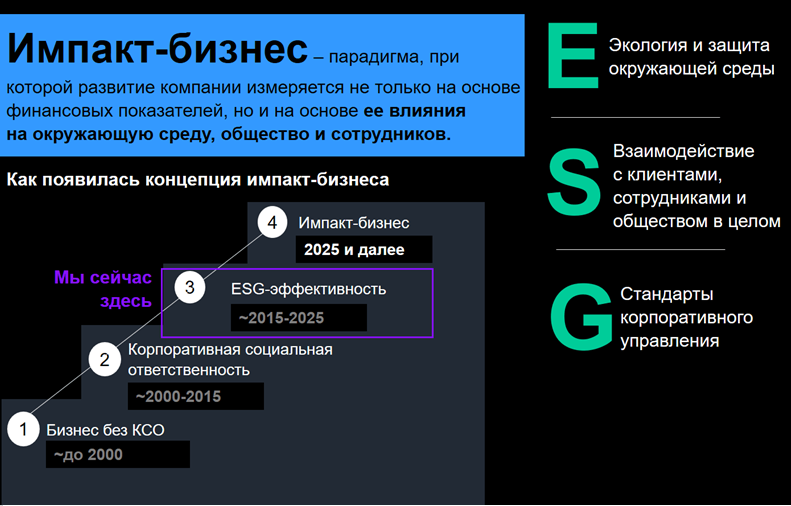 В основе стратегии компаний уже сегодня –

 ЧЕЛОВЕЧЕСКОЕ 
ИЗМЕРЕНИЕ
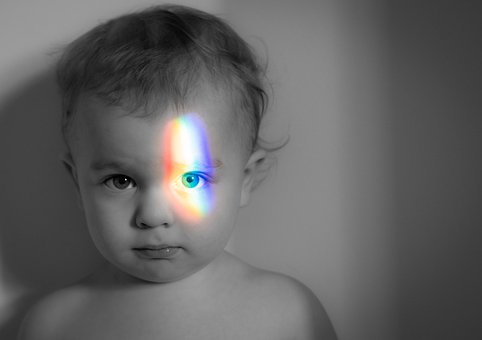 ЭКОНОМИКА
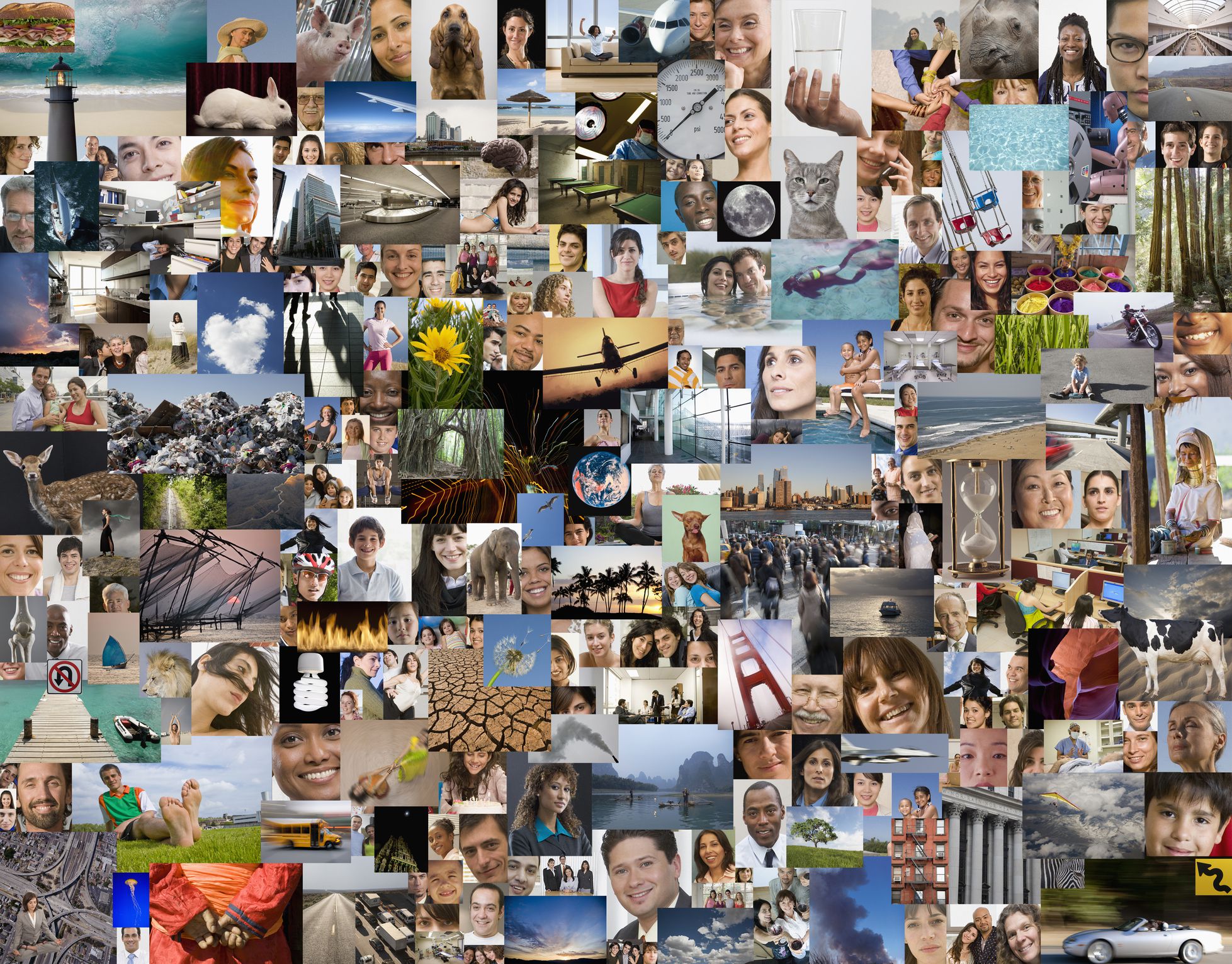 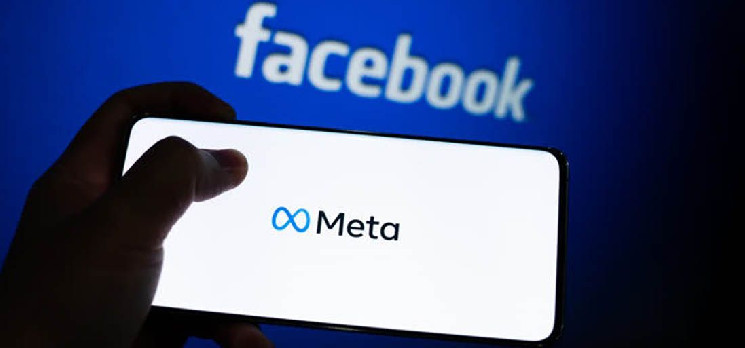 Метавселенная - гибрид социального опыта (развлечения, общение, работа) и технологий
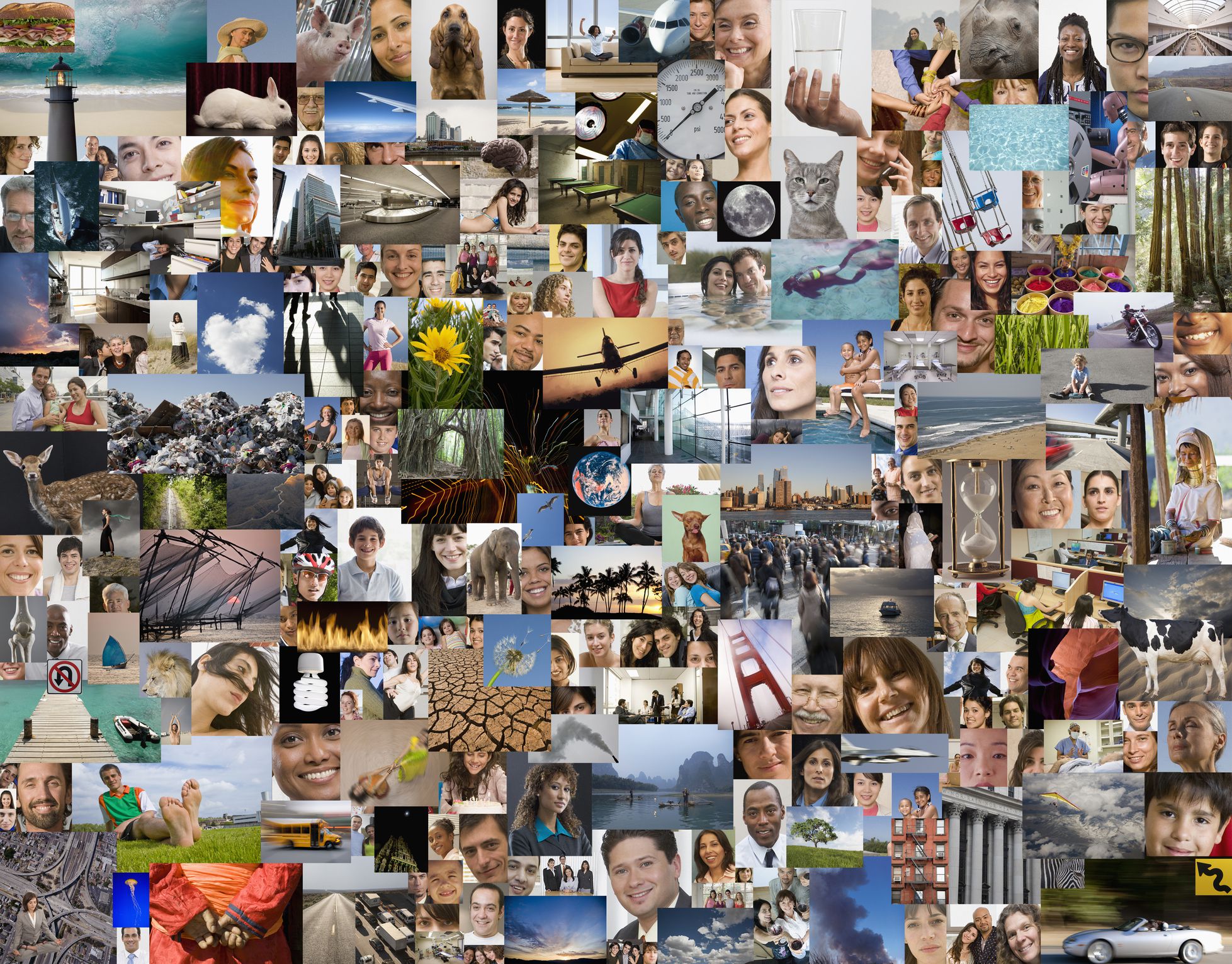 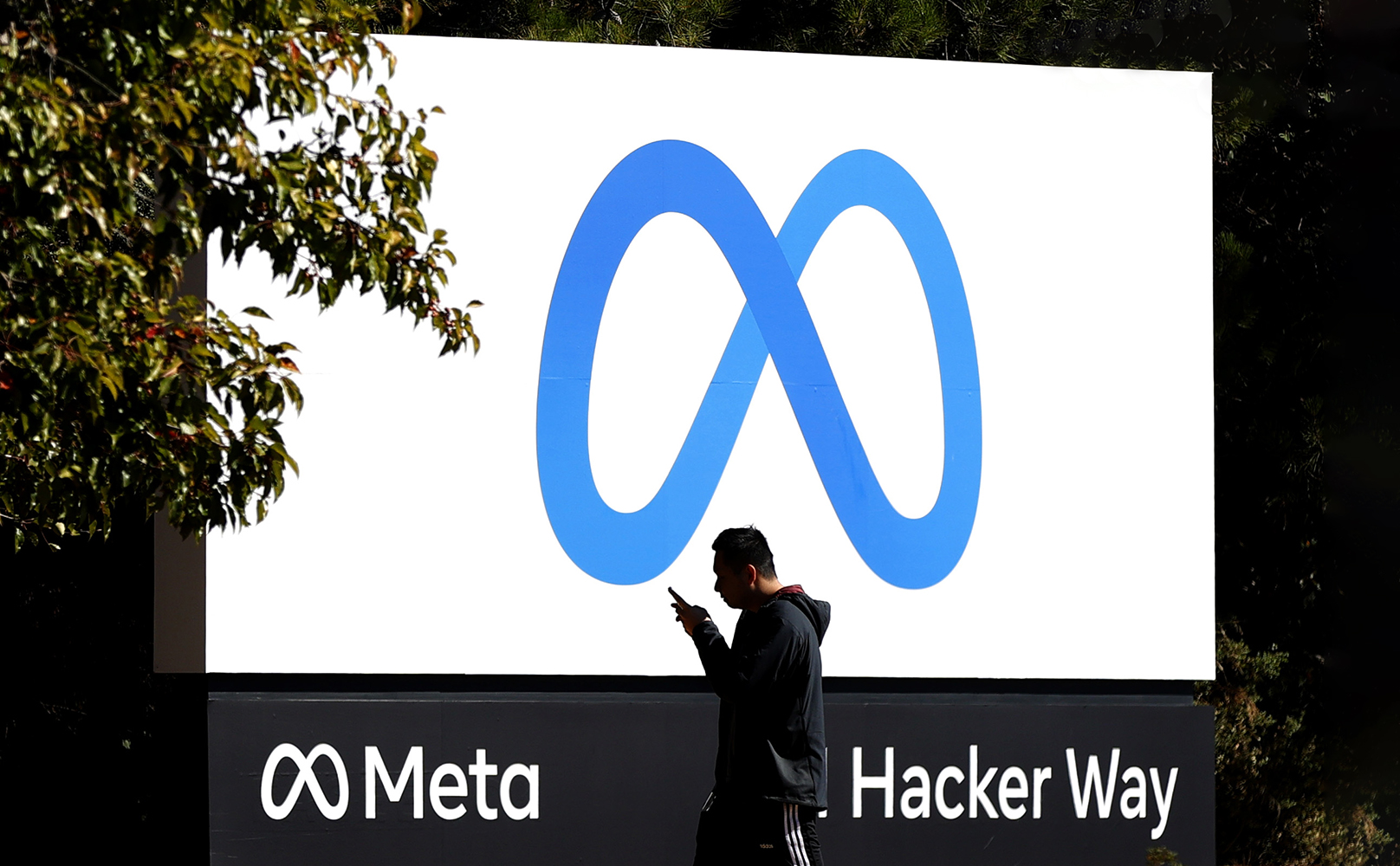 ИНСТРУМЕНТАРИЙ
Метаобучение + Метапознание
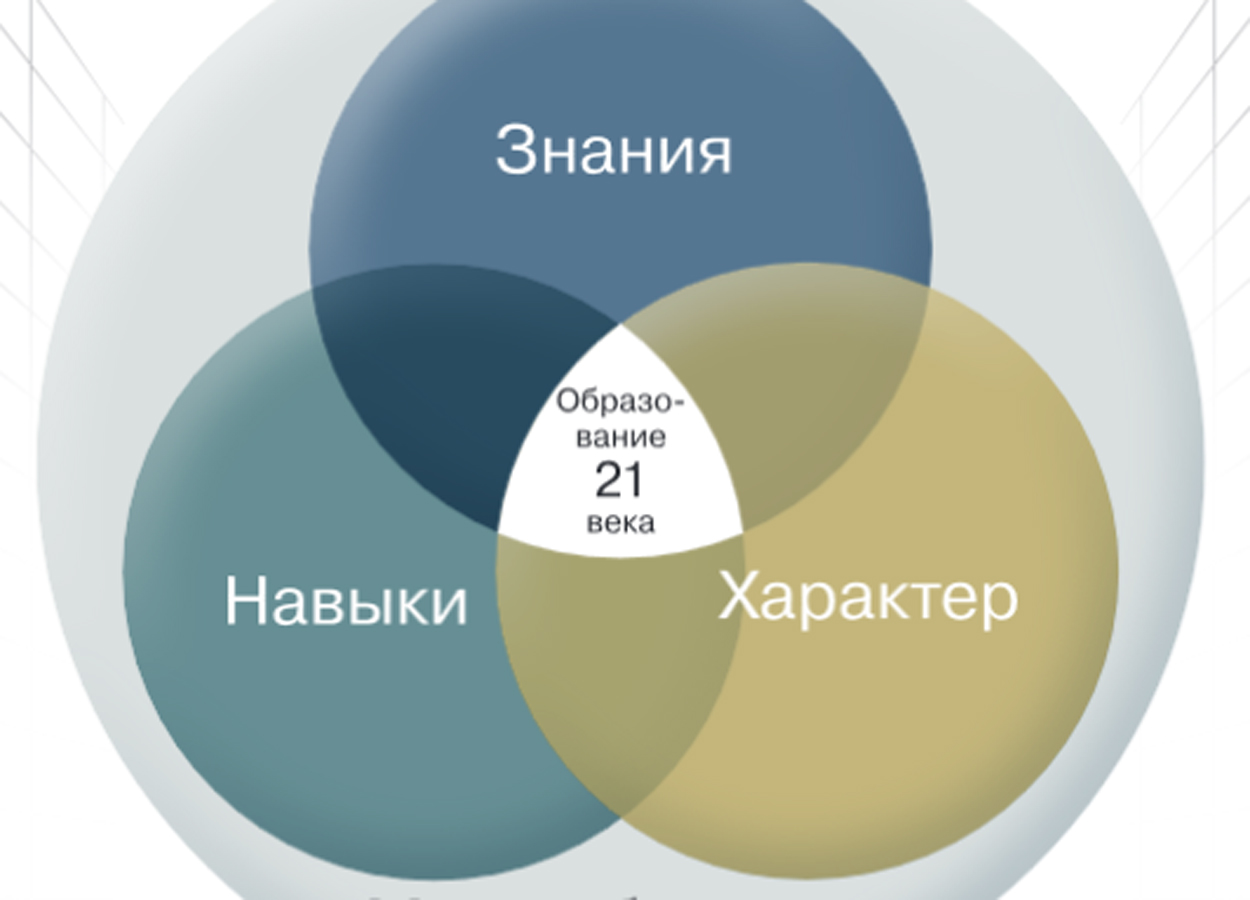 ЦЕЛЕВЫЕ УСТАНОВКИ:

✓ когнитивные навыки
(критическое мышление, фокус на решение проблем, ИКТ-грамотность);
✓ коммуникативные навыки (социальное взаимодействие, работа в команде, сотрудничество);
✓ личностные качества (черты характера) человека
АДАПТАЦИЯ
АКТУАЛЬНАЯ МОДЕЛЬ ЛИЧНОСТИ
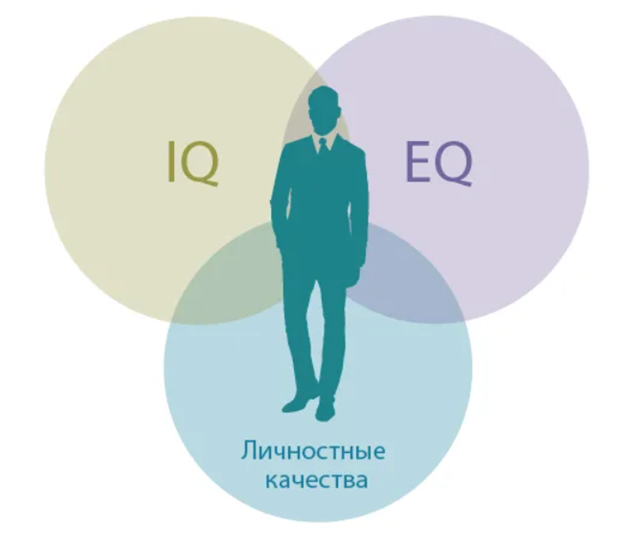 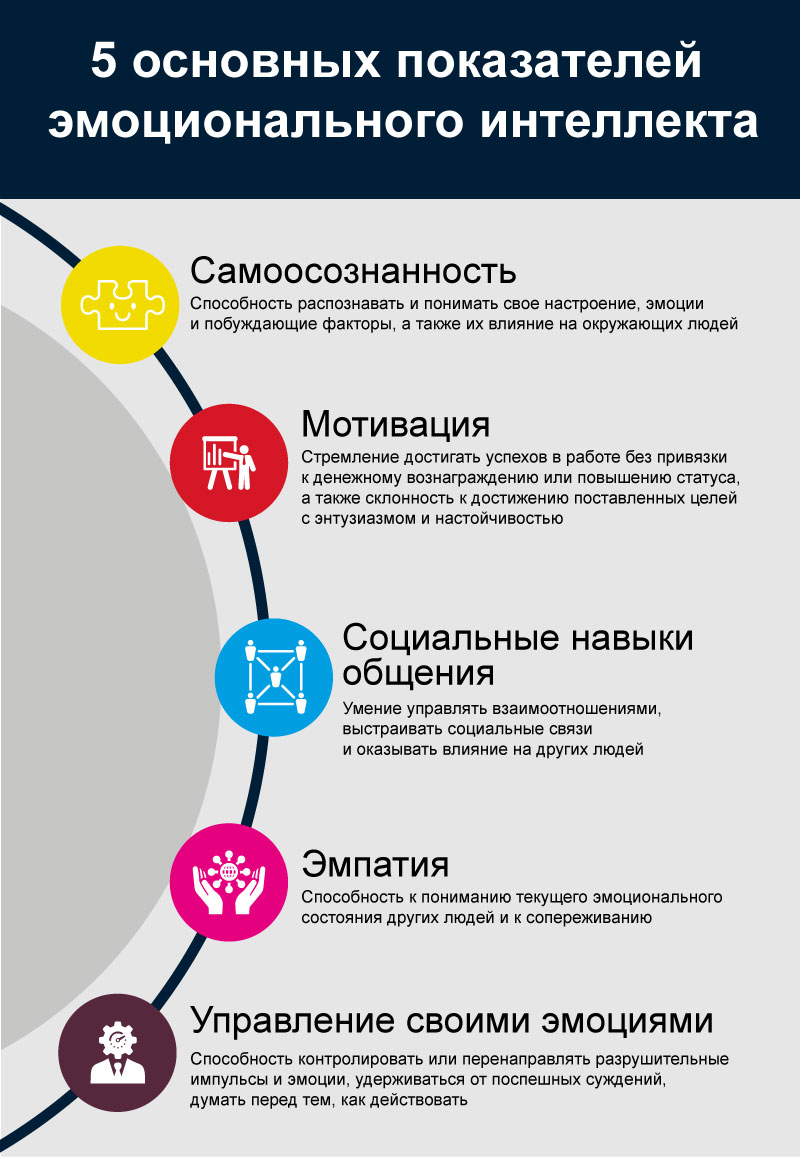 Понимание и управление эмоциями – своими и стейкхолдеров
МОДЕЛЬ ЧЕЛОВЕКА
ТЕХНОЛОГИИ ОБУЧЕНИЯ
совершенствование становится требованием
необходимы жизнеутверждающий вектор и высокое качество
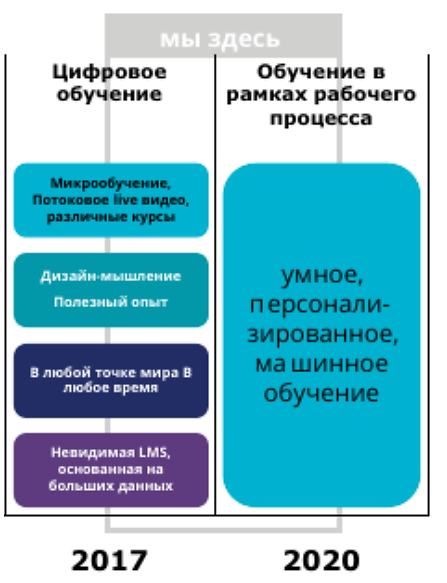 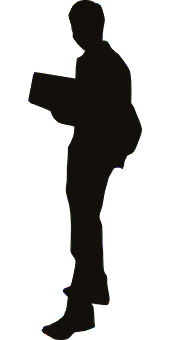 С              ГОДА
ТРЕНДЫ
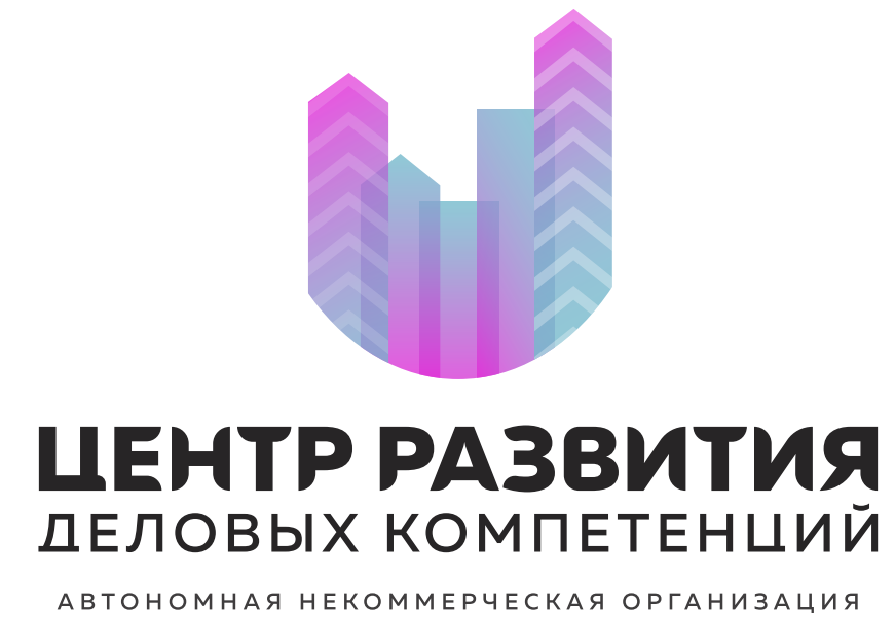 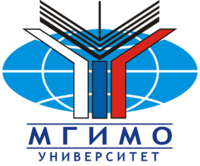 ПРОГРАММА «Прогрессивные инструменты управления и осознанного развития»
стратегическое бизнес-управление 
эмоциональный интеллект
психологические аспекты в бизнес-среде

Результат: антикризисные инструменты для повышения эффективности принимаемых решений в условиях неопределенности 
и высокой 
турбулентности
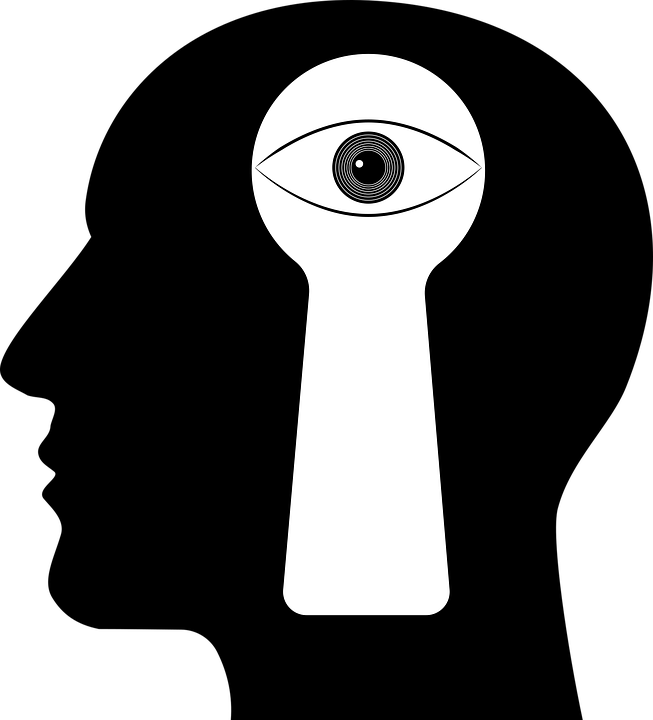 РЕШЕНИЕ
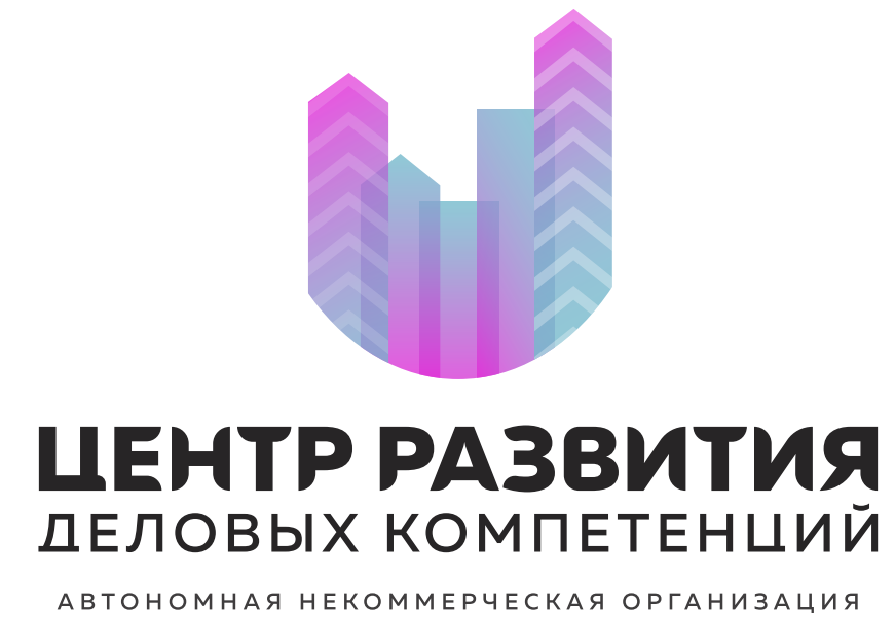 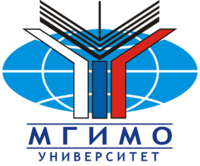 ПРОГРАММА «Прогрессивные инструменты управления и осознанного развития»
риски
антикризисное управление
управление неопределенностью 

Результат: антикризисные инструменты для повышения эффективности 
принимаемых 
решений в условиях неопределенности 
и высокой 
турбулентности
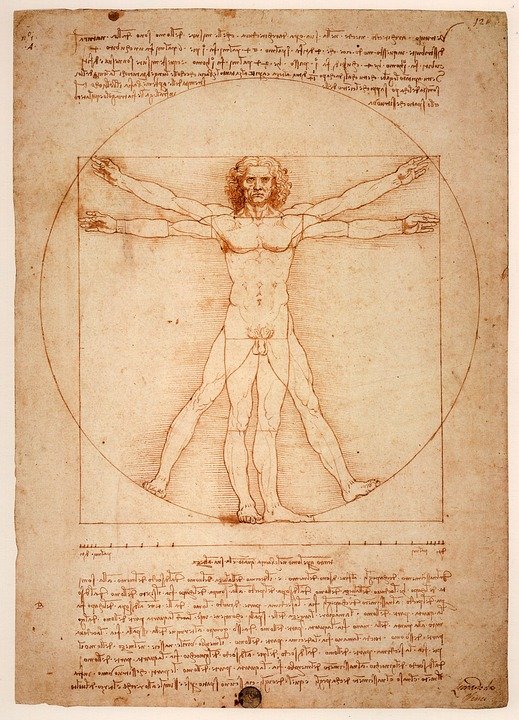 РЕШЕНИЕ
Гуров Олег Николаевич gurov-on@ranepa.ru








Спасибо за внимание!
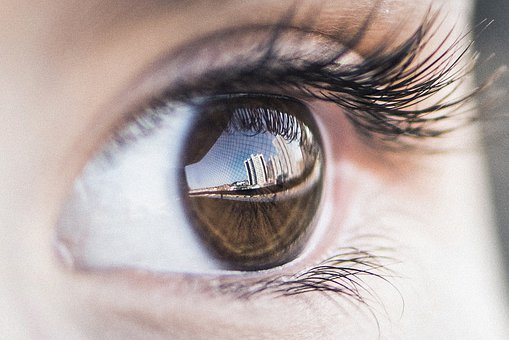